Systèmes de barrières et alternatives
Matériel supplémentaire pour le manuel de formation à la bonne gestion des laboratoires à l'intention des formateurs
Préparé par Richard Fethiere, Université de Floride
LABORATOIRE D'INNOVATION "NOURRIR L'AVENIR" POUR LES SYSTÈMES D'ÉLEVAGE
Contexte
Ressources : Installations
 Séparation adéquate des installations
 Facteurs à prendre en compte
 Pharmacie/chimie 
 Installations pour animaux
 Documentation pour les bâtiments
RESSOURCES
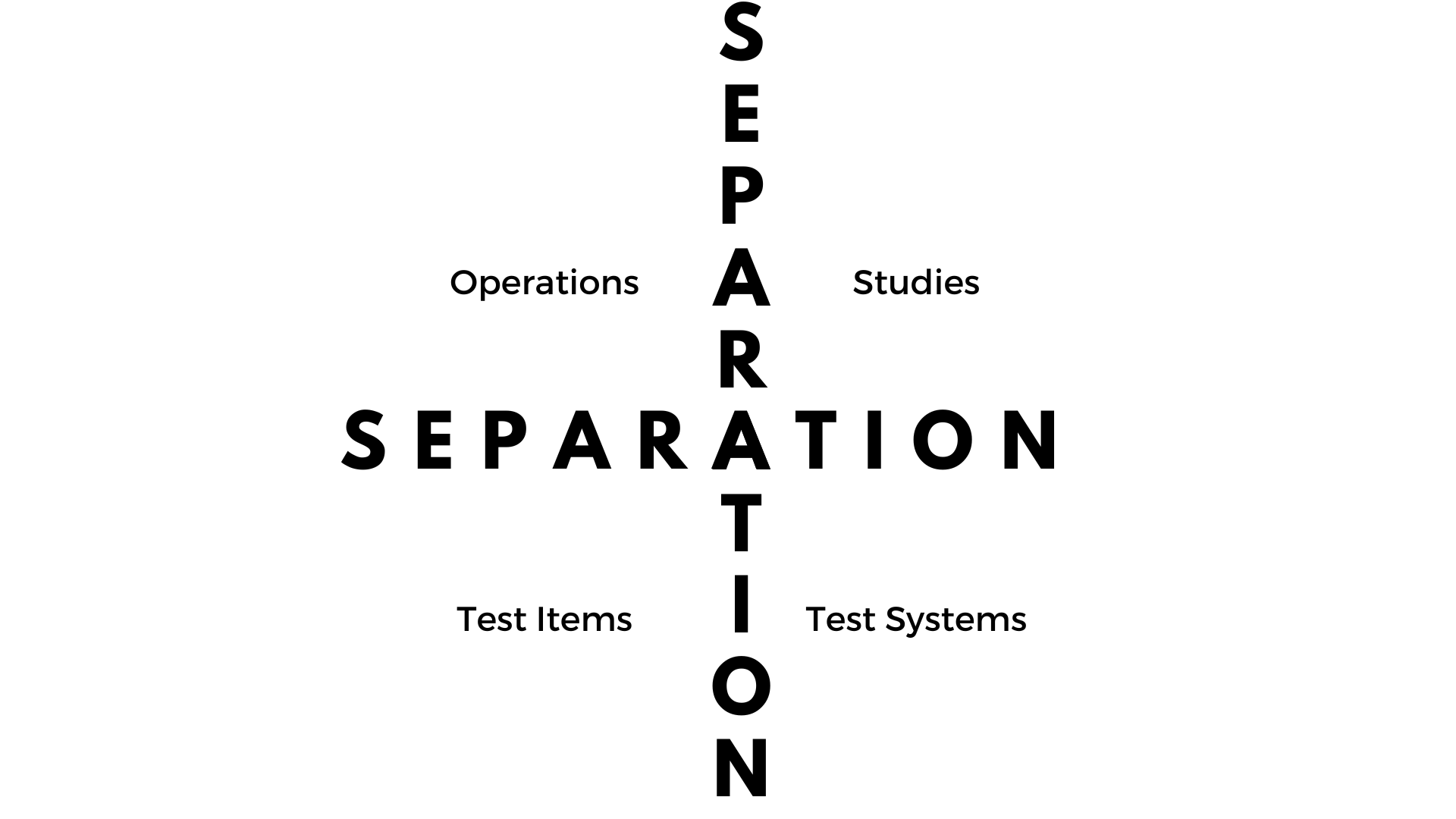 Ressources/équipements : Séparation adéquate
Séparation physique
Séparation (logistique)
Ressources/FACILITÉS : Facteurs à prendre en compte
Ressources/Bâtiments :
Est-il adapté à l'étude ?
Exemples
 Unité de pharmacie et de préparation de doses
 Installations pour animaux
ACTIVITÉ : UNITÉ PRéPARATION de doses
Ressources/Bâtiments : Pharmacie et unité de préparation des doses
S’occuper d’éléments de test et de contrôle tels que
Ressources/Bâtiments
Pharmacie et unité de préparation des doses :
Produits chimiques toxiques ou corrosifs
Taille
S'adapte à toutes les activités (y compris la paperasserie) sans risque de confusion ou de contamination croisée
Espace de travail suffisant, stockage indépendant et élimination des déchets
La construction 
Les matériaux permettent un nettoyage facile
Les flux d'air/filtres protègent les objets testés et le personnel
Ressources/Bâtiments : Pharmacie/Chimie
Ressources/Bâtiments :  Installations pour animaux
La conception doit
Réduire les risques du système d'essai
Être affecté par des variables environnementales
Exposition aux maladies
Contact avec d'autres articles de test

Une réponse : SYSTÈME DE BARRIÈRE
Ressources/Bâtiments :  Installations pour animaux
Ressources/Bâtiments :  Installations pour animaux
Ressources/Bâtiments :  Installations pour animaux
Facteurs environnementaux contrôlés
Température/humidité
Débit d'air
Lumière (intensité, durée, etc.)
Bruit
Nettoyage
Surfaces lisses et planes, murs, portes, plafonds
Pas de fentes de fissures ou de trous
Ressources/Bâtiments :  Installations pour animaux
Même si les installations ne sont pas à la pointe de la technologie
Minimiser l'entrée du personnel dans le bâtiment
Restreindre l'accès aux salles réservées aux animaux
Organiser le flux de travail (utilisation des couloirs propres/sales à différents moments)
Exiger du personnel qu'il adopte des procédures vestimentaires
Nettoyer entre les études
Activité : 
Étude de cas sur la contamination/perturbation
Ressources/Bâtiments :  Documentation pour les bâtiments
Séparation
Procédures opérationnelles standard (POS)
Plans d’architecture
Rapport de qualification
Journal de bord
Rapports d'entretien et de maintenance
Rapport d'action en cas d'erreur/erreurs/modifications/corrections
Activité :
DISCUSSION SUR LA CONFORMITÉ DES BÂTIMENTS AUX NORMES GLP
Activité :
RÉFLEXION DE FIN DE JOURNÉE
Consulter le Manuel de formation à la bonne gestion des laboratoires à l'intention des formateurs https://livestocklab.ifas.ufl.edu/resources/glp/ Lien direct vers le manuel en PDF : https://livestocklab.ifas.ufl.edu/media/livestocklabifasufledu/pdf-/MANUAL-Fethiere_UF_Good-lab-management-practices_2022.pdf